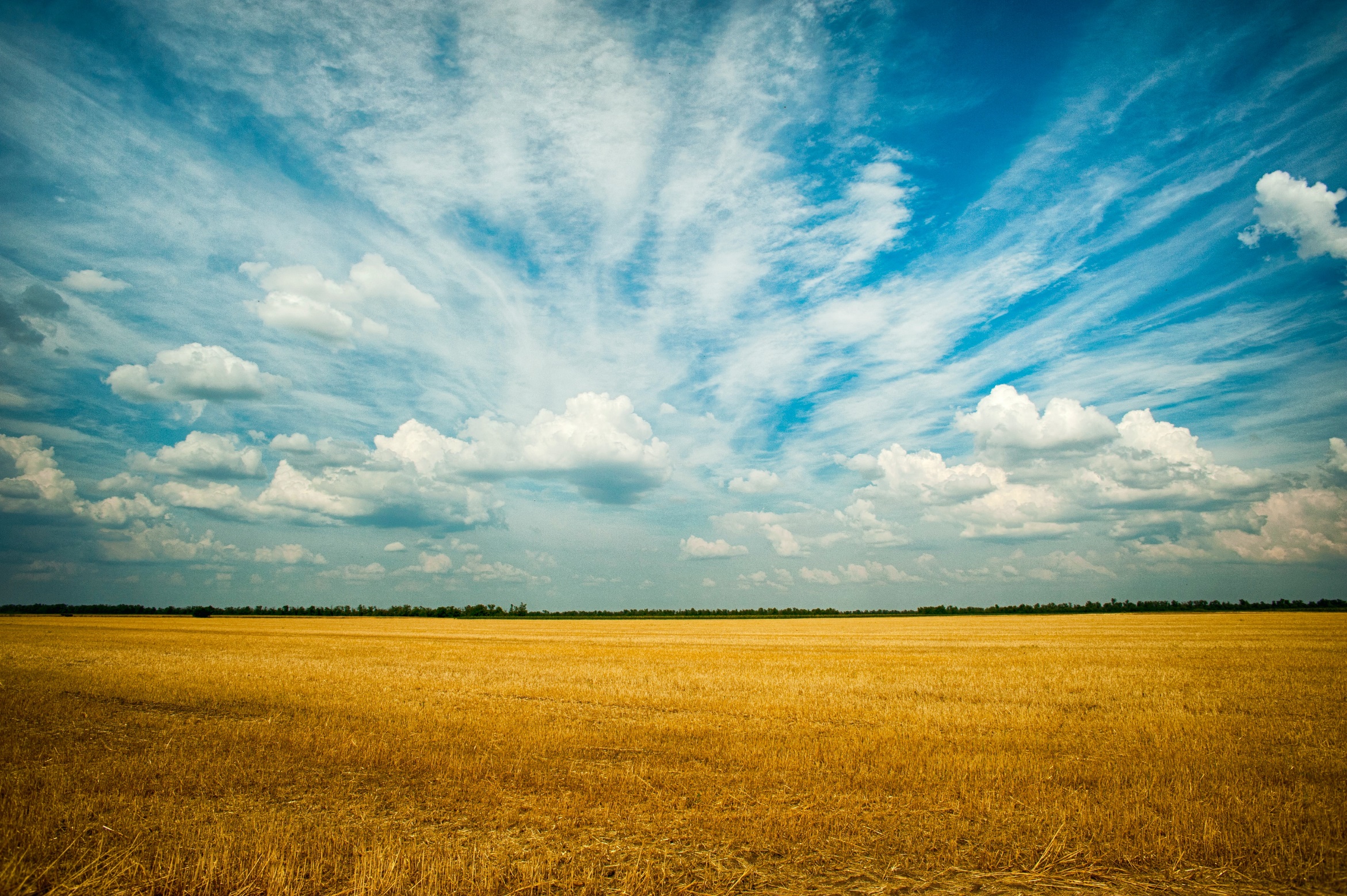 1st IW :      Biodiversity in Plant Protection in Arid Region  (Online , October 18th to 19th, 2023)
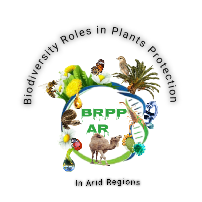 TITLE TITLE TITILE TILE
AUTHOR 1; AUTHOR 2; AUTHOR 3; …..
Introduction
Include text here Include text here Include text here Include text here Include text here Include text here Include text here Include text here Include text here Include text here Include text here Include text here Include text here Include text here Include text here Include text here Include text here Include text here Include text here Include text here
Material and methods
Results and discussion
Include text here Include text here Include text here Include text here Include text here Include text here Include text here Include text here Include text here Include text here Include text here Include text here Include text here Include text here Include text here Include text here Include text here Include text here Include text here Include text here
Include text here Include text here Include text here Include text here Include text here Include text here Include text here Include text here Include text here Include text here Include text here Include text here Include text here Include text here Include text here Include text here Include text here Include text here Include text here Include text here
Include text here Include text here Include text here Include text here Include text here Include text here Include text here Include text here Include text here Include text here Include text here Include text here Include text here Include text here Include text here Include text here Include text here
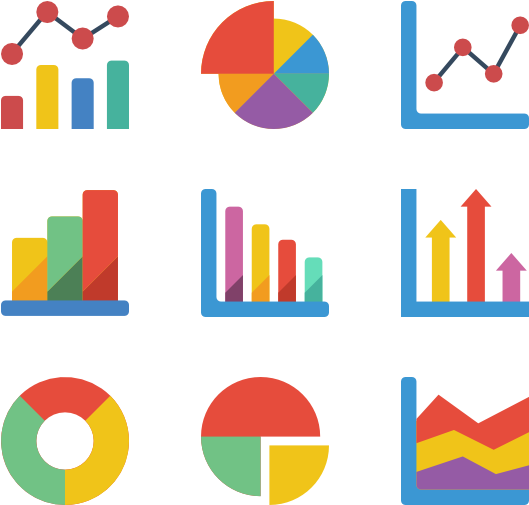 ID: 00
Discussion
Include text here Include text here Include text here Include text here Include text here Include text here Include text here Include text here Include text here Include text here Include text here Include text here Include text here Include text here Include text here Include text here Include text here Include text here Include text here Include text here
Include text here Include text here Include text here Include text here Include text here Include text here Include text here Include text here Include text
Conclusion
Include text here Include text here Include text here Include text here Include text here Include text here Include text here Include text here Include text here Include text here Include text here Include text here Include text here Include text here Include text here Include text here Include text here Include text here Include text here Include text here